Постановление от 20 июня 2020 года № 900
Почти 22 млрд рублей будет направлено регионам в 2020 году на бесплатное горячее питание для учащихся начальной школы. Такое постановление подписал Председатель Правительства Михаил Мишустин.По предложению Президента с этого года в школах вводится бесплатное горячее питание для учащихся начальных классов. Расходы регионов на эти цели будут софинансироваться из федерального бюджета.В 2020 году субсидия составит 21,8 млрд рублей, в 2021-м – 43,6 млрд, в 2022-м – 43,6 млрд. При этом региональные власти за счёт собственных средств смогут предоставлять школьникам дополнительное питание.
СПРАВОЧНО: 
В МОБУ «Гимназия № 7» получают бесплатное питание около 500 человек… 
Все они учатся в одну смену, и их необходимо накормить за четыре перемены…
Повар начинает приготавливать завтрак в 5.00 утра, когда все еще спят
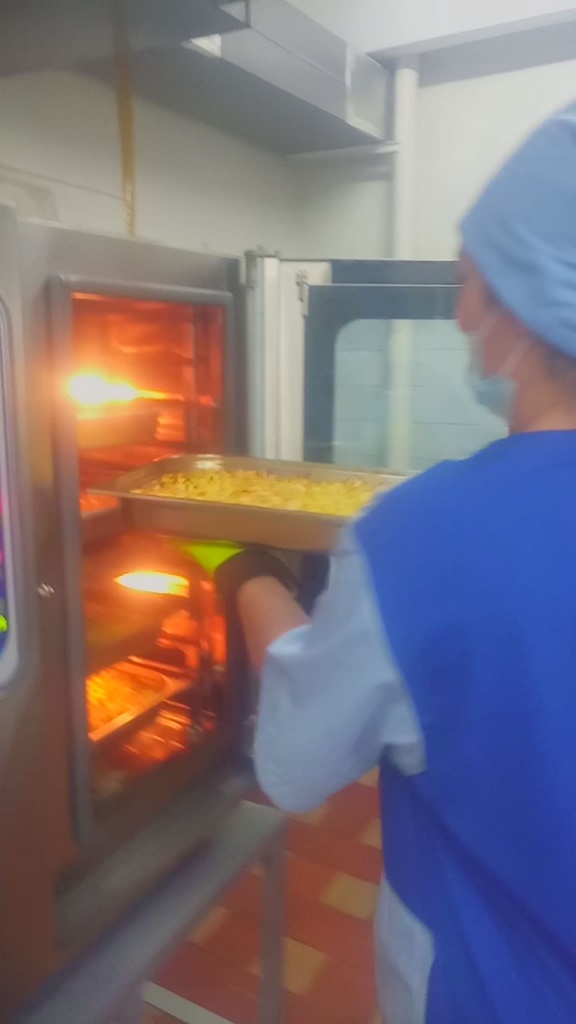 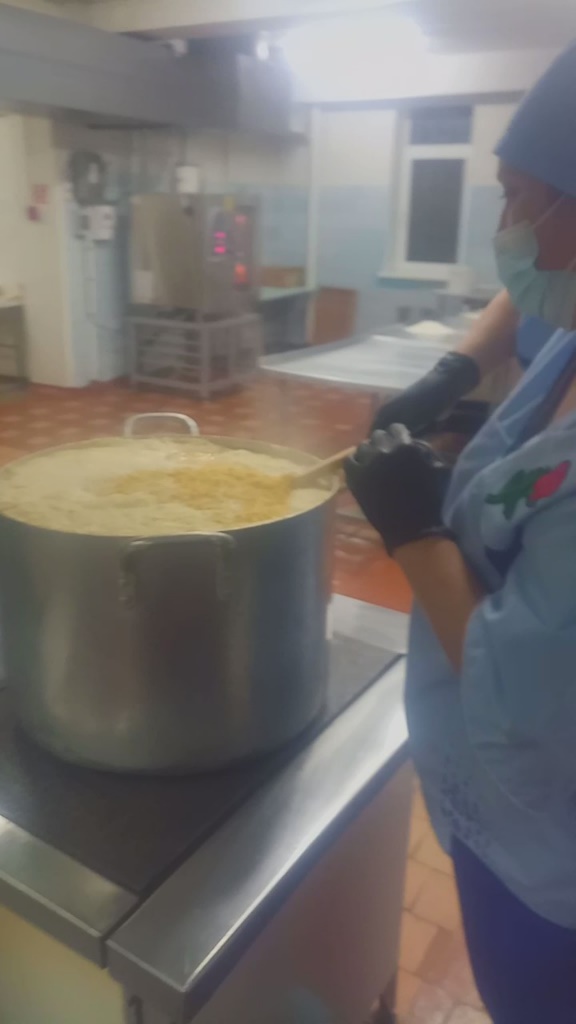 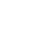 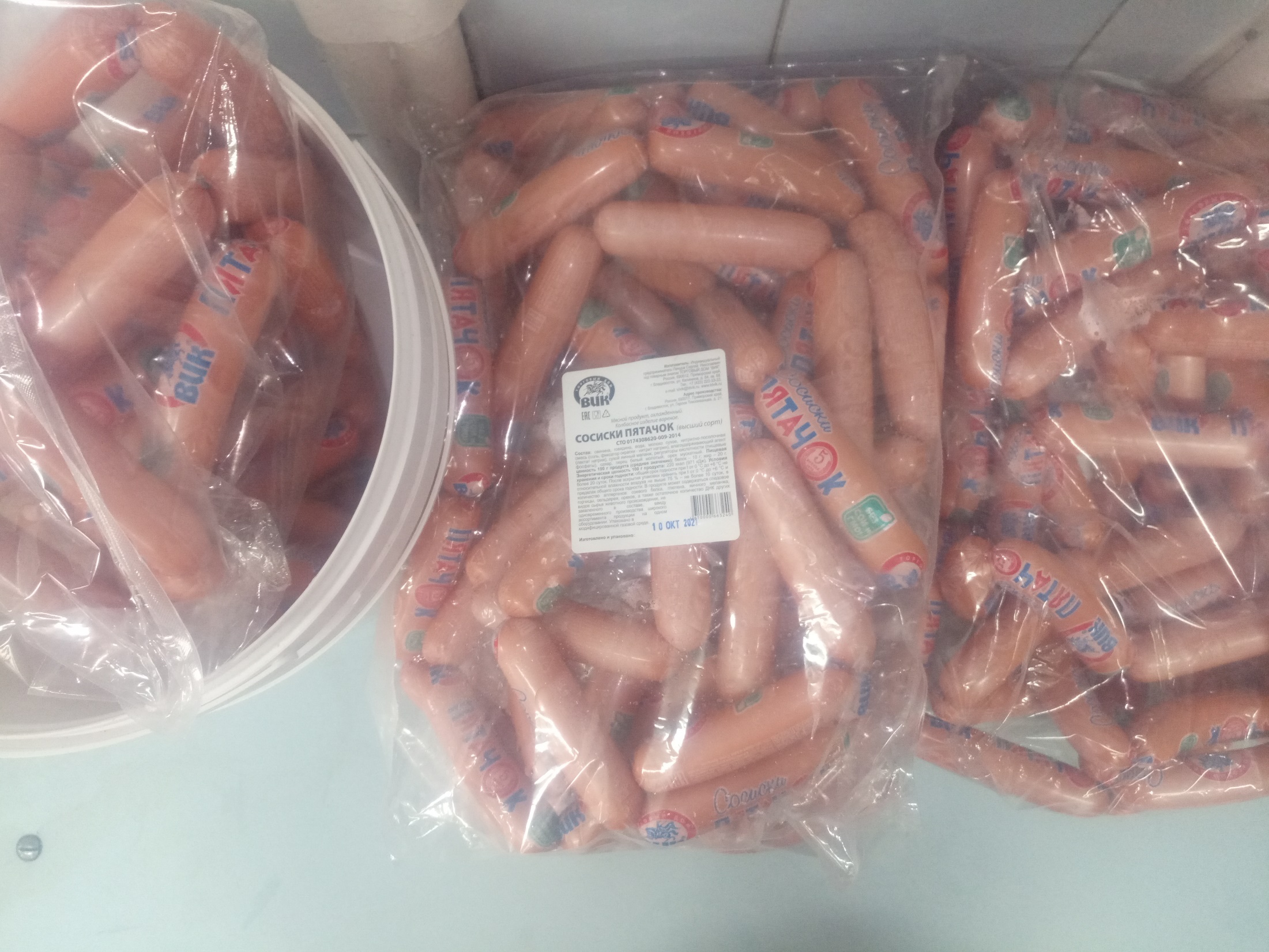 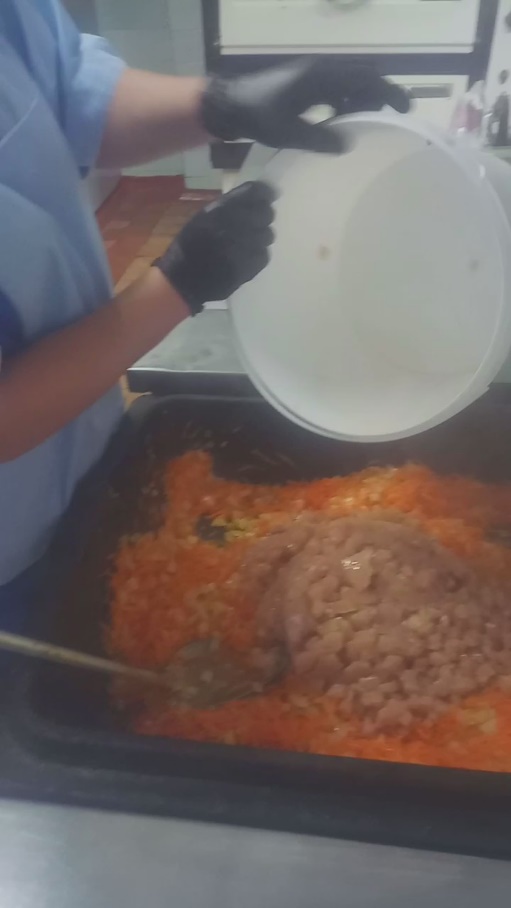 Все ингредиенты готовятся по отдельности, чтобы блюдо было вкуснее.

Продукты подбираются самые качественные.

Ученикам предоставляется выбор в блюдах, для улучшения их аппетита .

Даже хлеб, и тот покупается один из самых вкусных
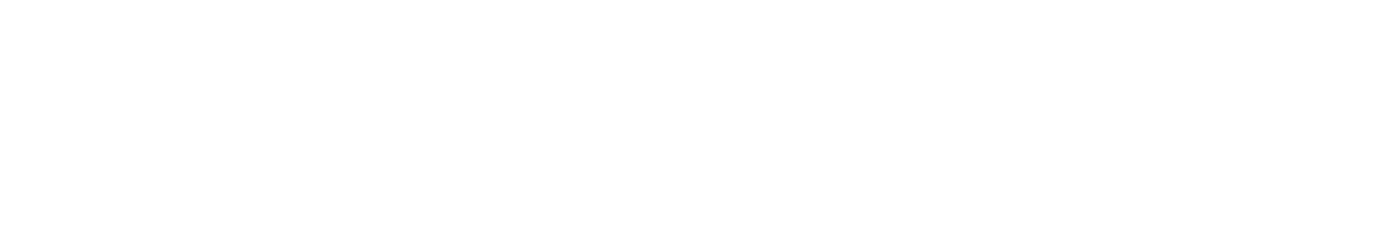 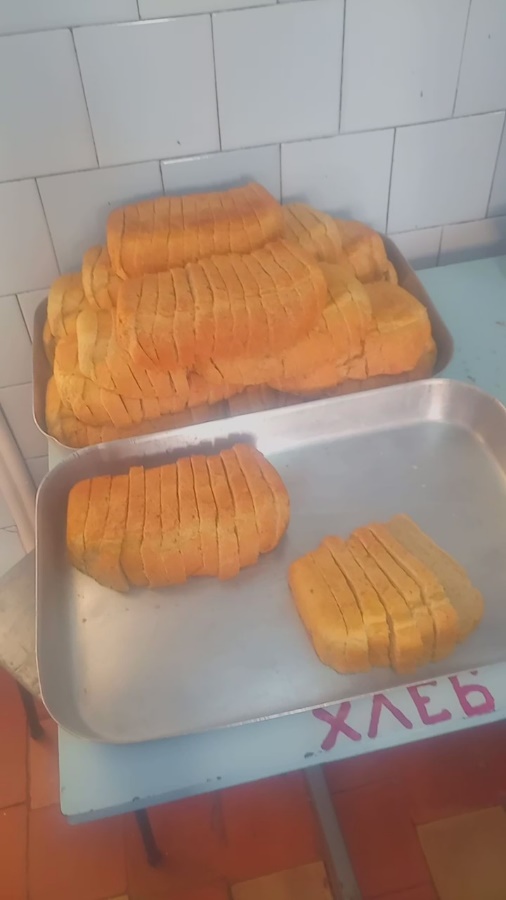 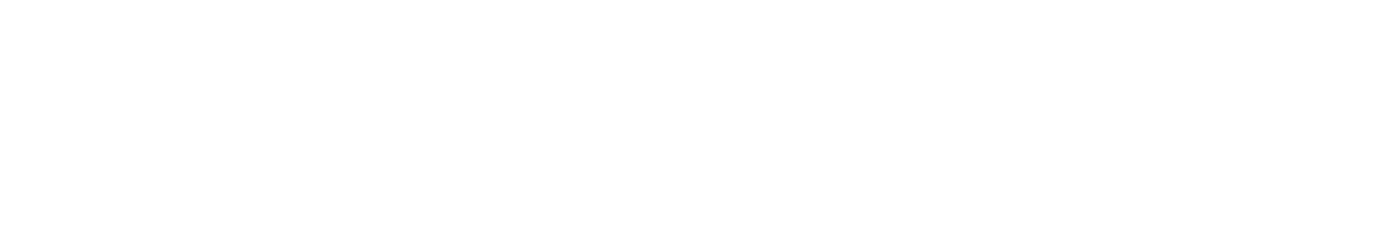 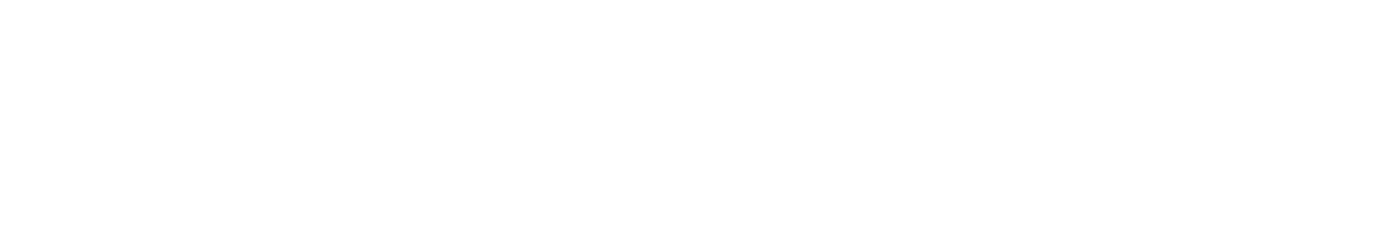 После приготовления завтрака, его необходимо накрыть на столы, причем горячим.
Для этого дела задействовано сразу  несколько человек.
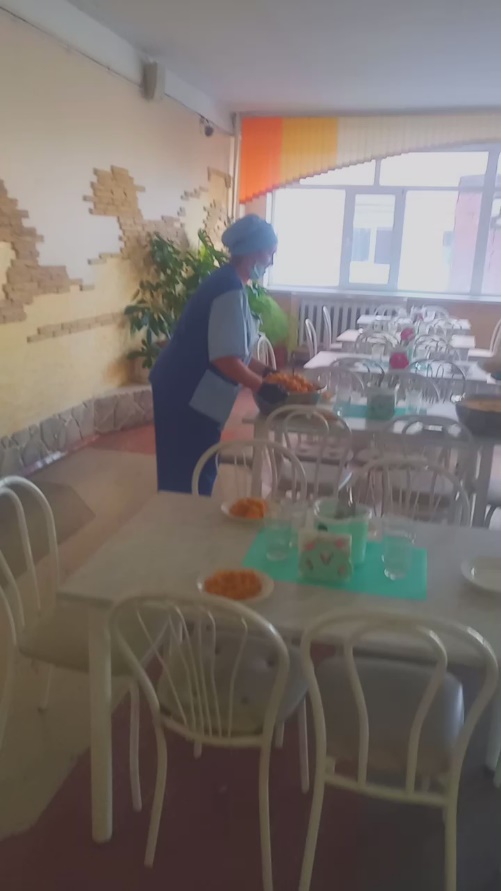 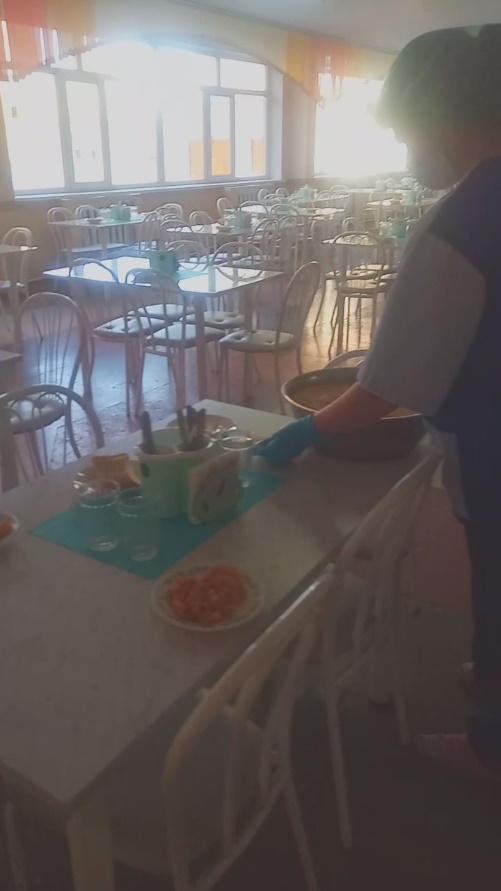 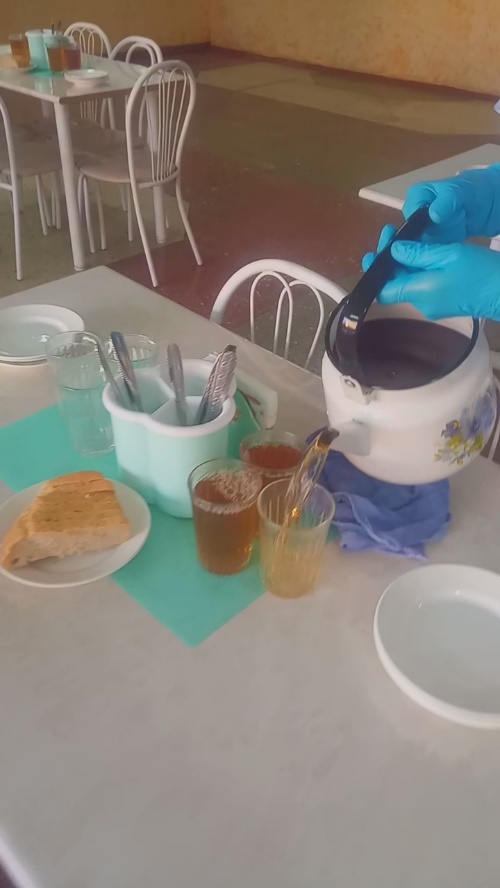 Но нельзя забывать и про тех учеников, кто не получает бесплатное питание. Для этого в буфете реализуется свежая выпечка и горячие блюда
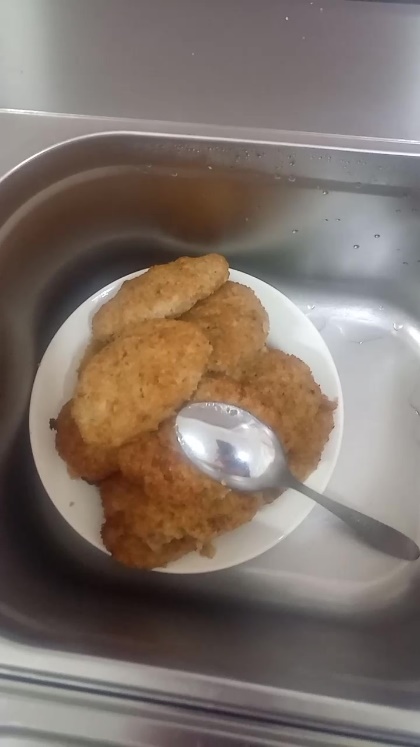 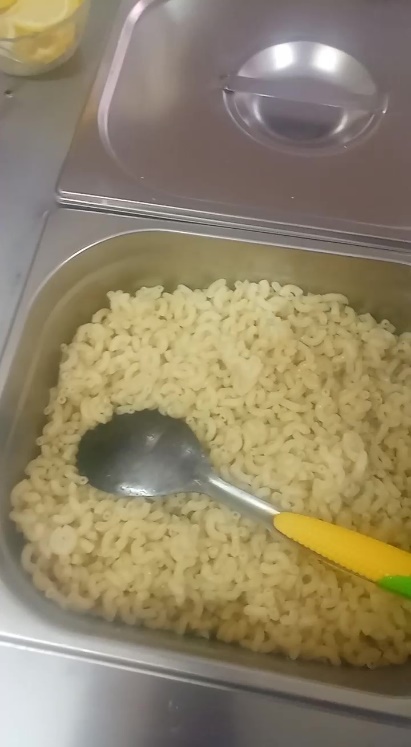 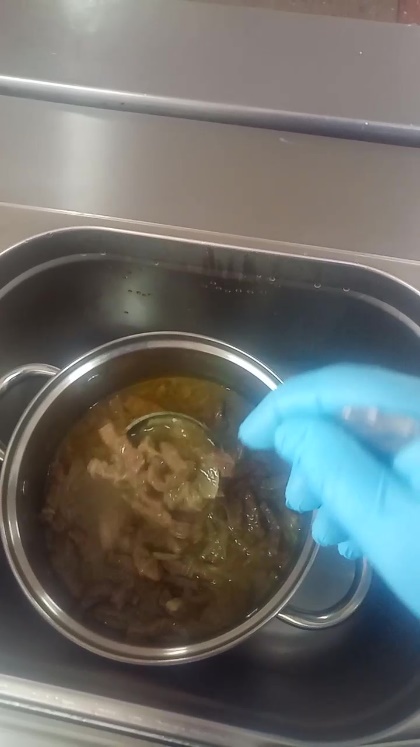 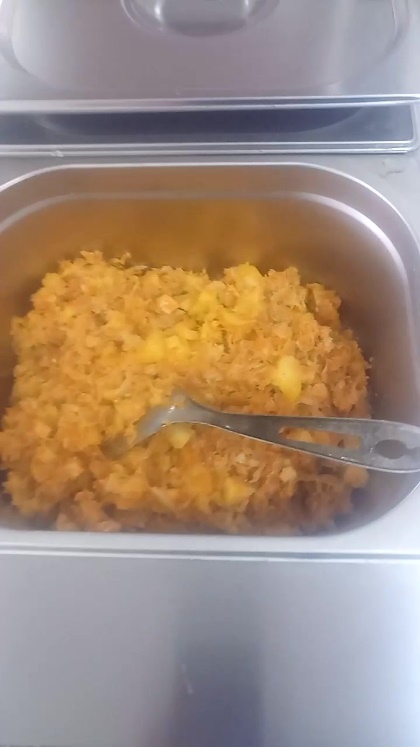 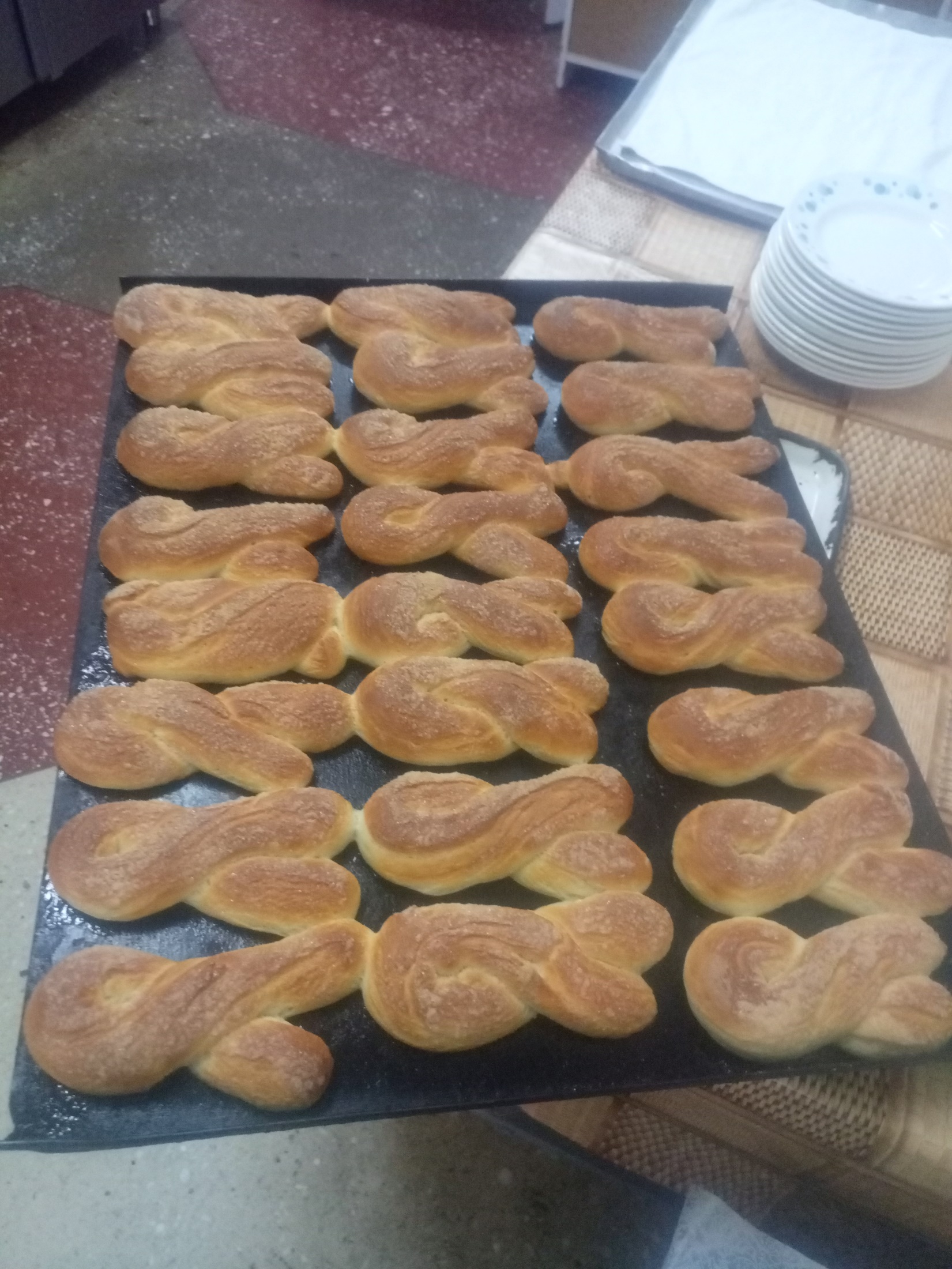 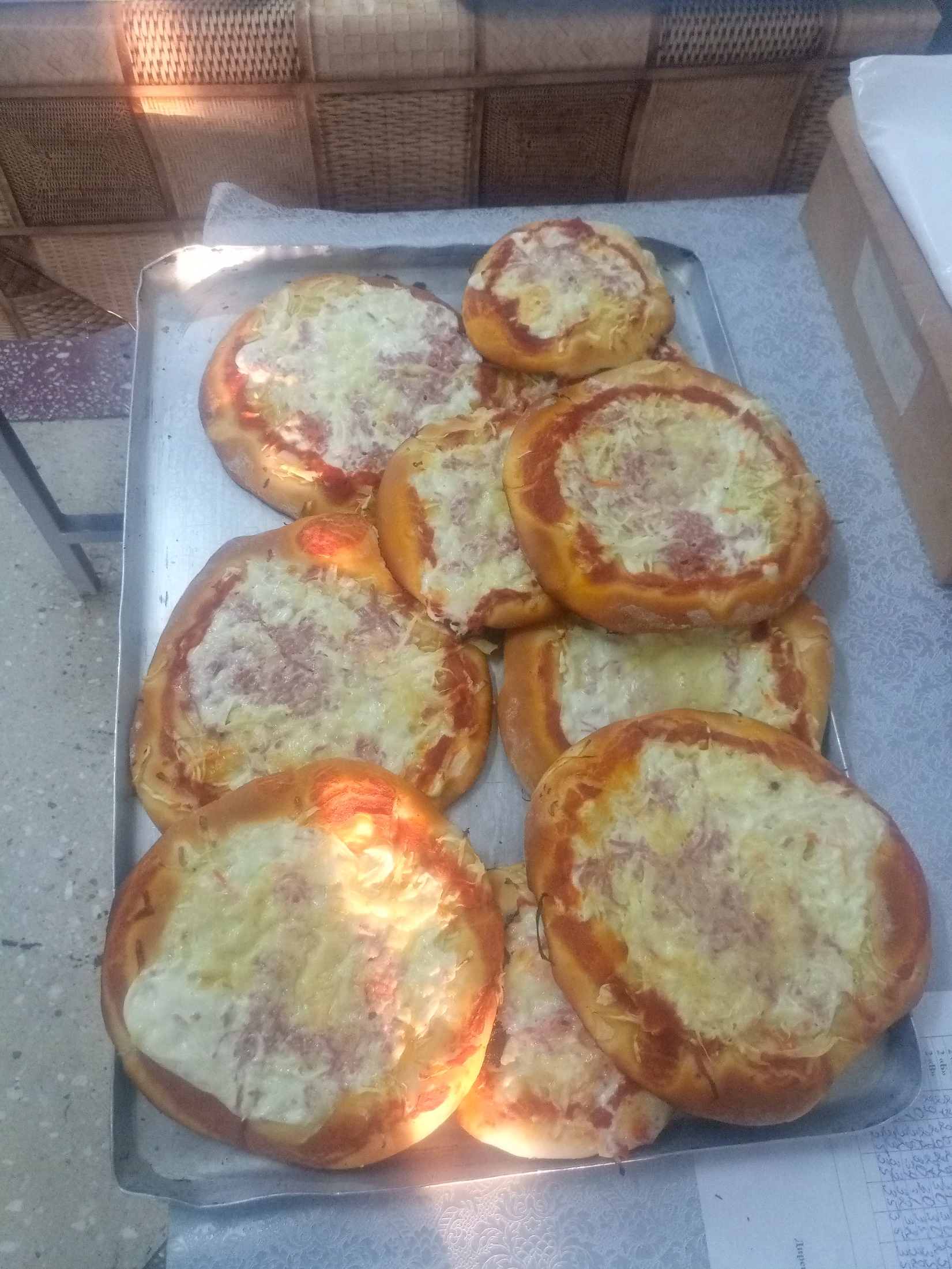 Изготовление булочек достаточно трудоемкий процесс, и требует  к себе внимания и большего количества людей
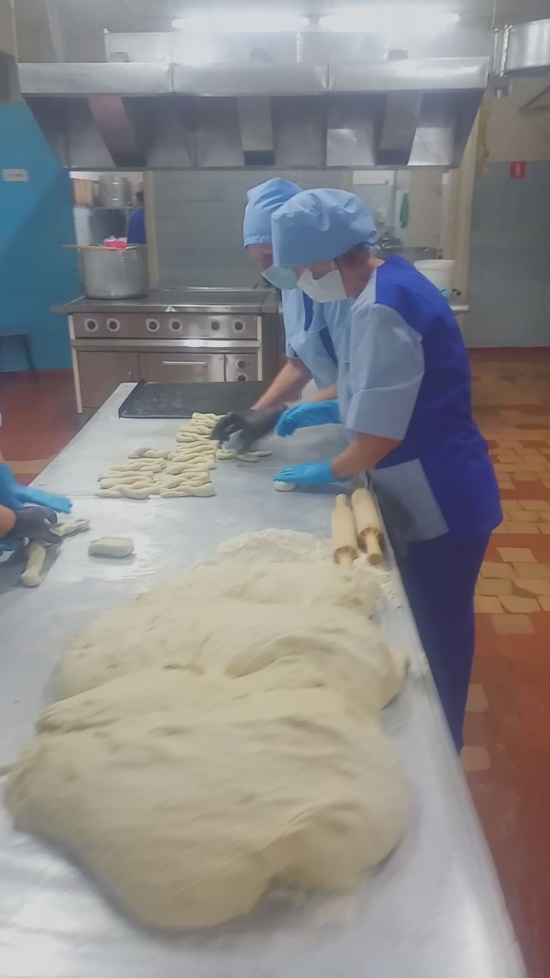 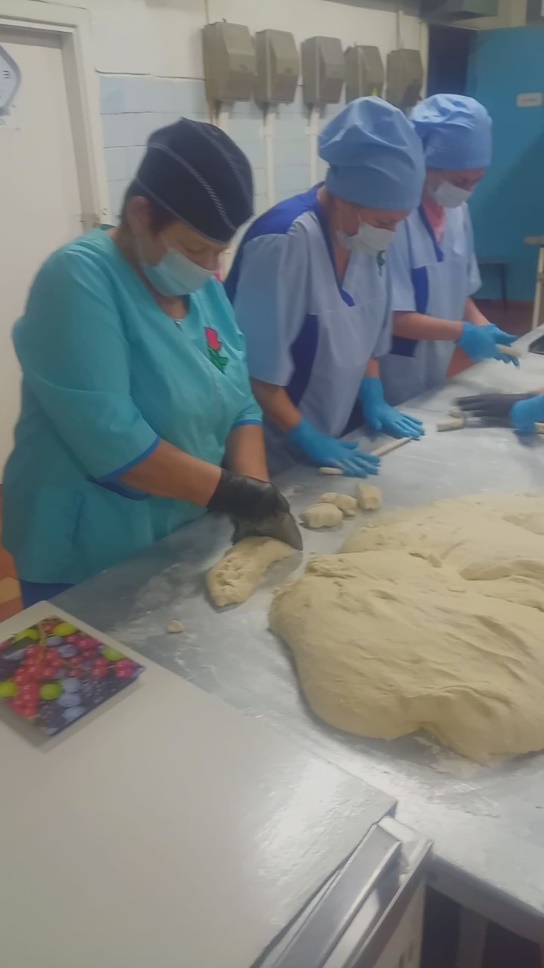 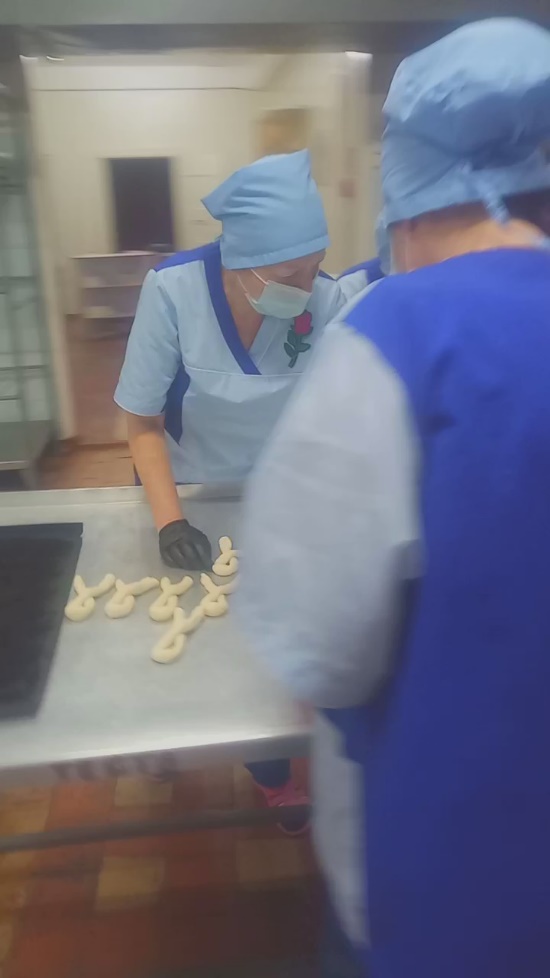 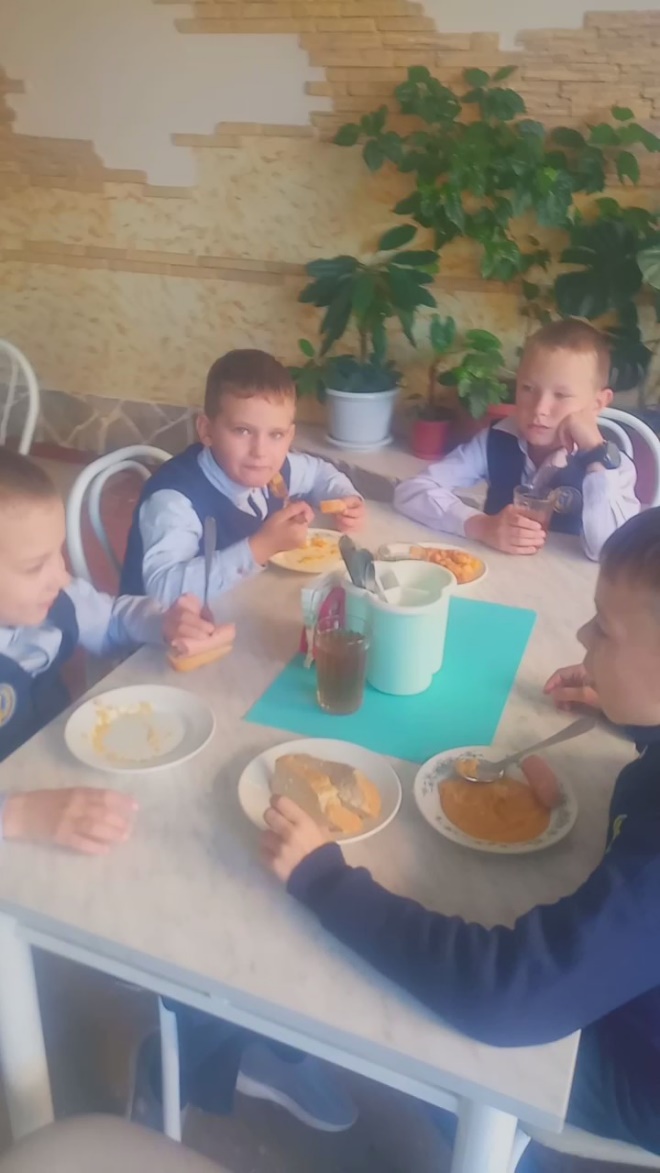 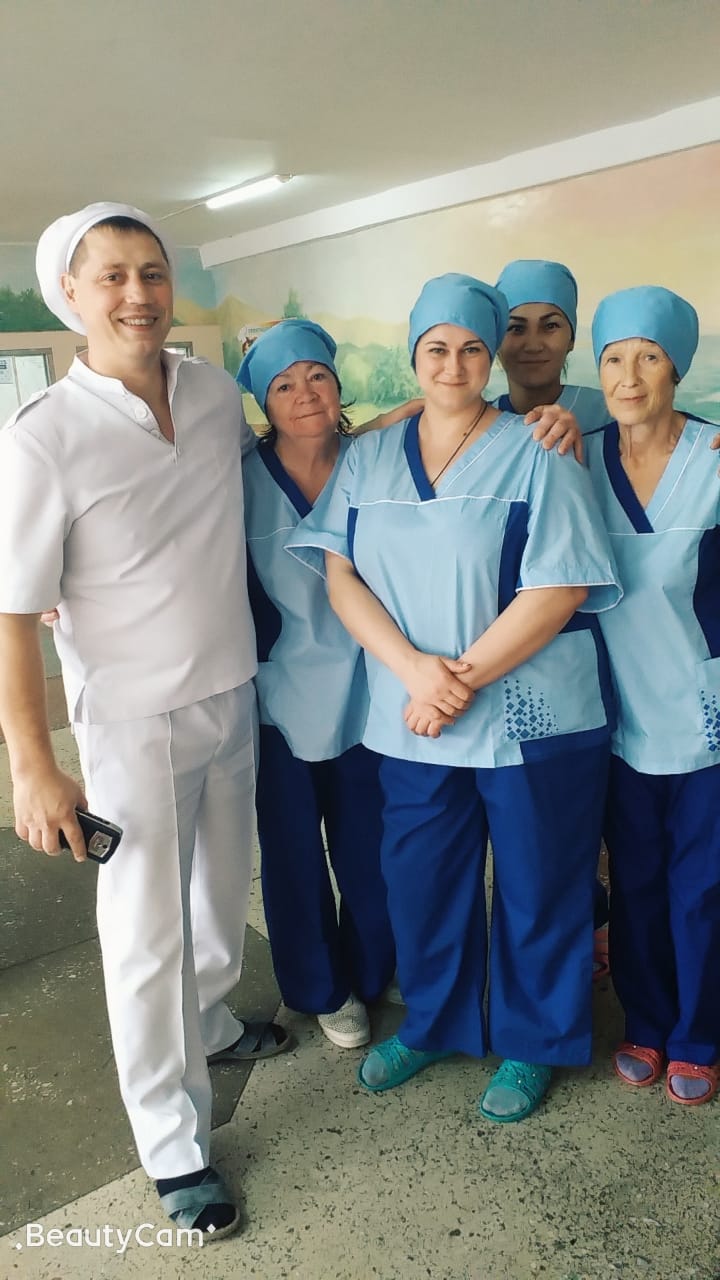 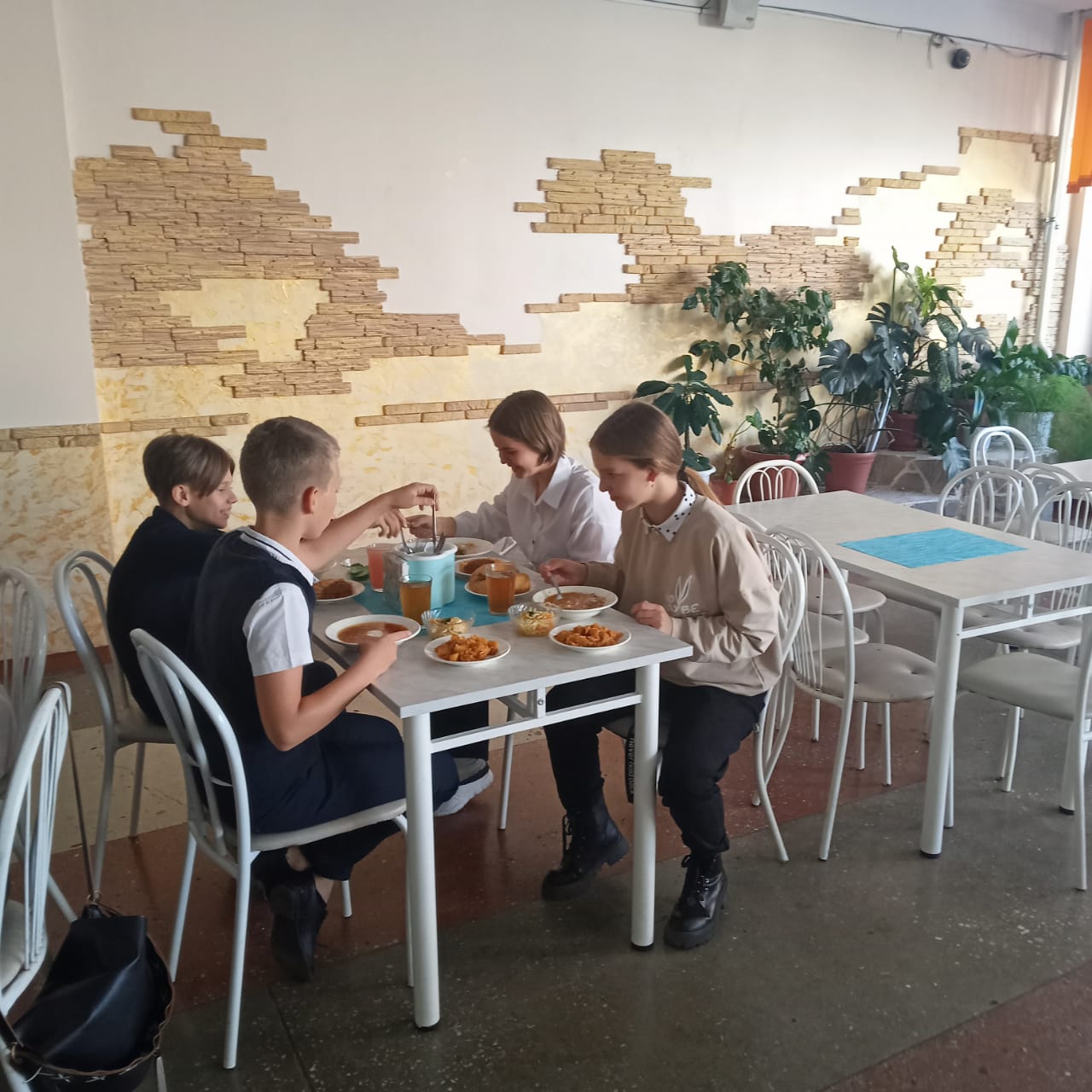 Приятного аппетита!!!